Dialoghi con Leucò
Guida alla lettura di …
LE PAROLE DI PAVESE
«...Andremo se mai verso l’uomo. Perchè questo è l’ostacolo, la crosta da rompere: la solitudine dell’uomo, di noi e degli altri. La nuova leggenda, il nuovo stile sta tutto qui.»

Da «Ritorno all’uomo» 1945
[Speaker Notes: Inserire una cartina del paese.]
I  DRAMMI  PERENNI  DELL’UOMO
INFANZIA
SOLITUDINE
SESSO
DESTINO
POESIA

LEUCOTEA, la dea bianca, guida i lettori in questo viaggio pavesiano attraverso 
i dolori
i misteri
dell’esistere, proprio come assiste Odisseo nella tempesta
[Speaker Notes: Inserire un'immagine di uno degli elementi indicati come caratteristiche geografiche del paese.]
PAVESE
	UOMO				  POETA
DESTINO
la vita umana segue un disegno prefissato
MA …
in essa esplode l’imprevedibilità della LIBERTA’
ogni nuovo giorno è imprevisto
POESIA 
nasce dallo scontro tra
	LIBERTA’				DESTINO
… le cose che saranno o che furono
ESIODO
È il poeta che deve dire agli uomini …
… il senso della vita
LEGGIAMO INSIEME…
I DIALOGHI PIU’ BELLI
SCHIUMA D’ONDA
LE PROTAGONISTE

SAFFO, la poetessa di Lesbo che cantò l’amore e morì suicida gettandosi in mare da un rupe
cercò la morte per placare il tumulto d’amore

BRITOMARTI, la ninfa di monti che si mutò in ninfa marina dopo essersi gettata in mare per sfuggire a Minosse
volle mantenere la verginità
[Speaker Notes: Inserire un'immagine che rappresenti una stagione nel paese.]
ANALISI DEL DIALOGO
SAFFO non accetta il DESTINO e sceglie in non-essere, il nulla, ma continua a vivere nell’eternità del mare

SCRIVERE è un modo per fuggire dal mondo, una fuga in senso CONOSCITIVO
SAFFO guarda la vita e ne fa un CANTO per capirla a fondo
Il desiderio di AMORE la rende SCHIUMA D’ONDA contro lo scoglio della REALTA’, il cui senso è insondabile
SAFFO vive e muore per passione: in lei sono 
RAZIONALITA’				IRRAZIONALITA’
L’AMORE la fece SORRIDERE
[Speaker Notes: Inserire un'immagine di un animale o di una pianta che si trova nel paese.]
ELENA DI TINDARO
Non amò e non sorrise mai, ma fu amata: forse fu felice
Accettò, unica tra le donne, il proprio destino
Tante altre donne hanno trovato invece la morte in quel mare in cui nacque Afrodite, dea dell’amore, invocata da Saffo nel bellissimo Inno ad Afrodite


Due opposti esistenziali eterni:
 
	AMORE				MORTE
[Speaker Notes: Aggiungere alla cronologia i punti principali della storia del paese.]
L’INCONSOLABILE
I PROTAGONISTI
ORFEO: il mitico cantore che riuscì a incantare perfino gli dei degli Inferi con la sua musica
BACCA: un essere primordiale tutto istinto; rappresenta il principio del piacere, che non può prevalere
[Speaker Notes: Inserire un'immagine che illustri un'usanza o una tradizione.]
ANALISI DEL DIALOGO
ORFEO si volta volontariamente: sceglie di perdere EURIDICE perché si accorge che sta cercando sé stesso e il suo passato
Lo capisce quando vede un barlume di luce e sente anche il freddo della morte, ossia della coscienza-conoscenza
Ognuno ha un destino
La vita con Euridice sarebbe quella di chi attende con orrore la morte
[Speaker Notes: Inserire un'immagine del capo di stato del paese.]
IL SENSO DEL DIALOGO
ORFEO = POESIA
cerca di razionalizzare il mito e così lo fa morire: non si volta per errore
l’ADE rappresenta l’inconscio che non può prevalere: o si muore o si diventa folli
EURIDICE = MITO
spensieratezza e amore che ignora la morte
quando il DESTINO la uccide, Orfeo conosce la morte e diventa UOMO
[Speaker Notes: Inserire un'immagine che illustri un aspetto dell'economia del paese.]
LA POESIA
CHE COS’È?
È un cammino verso la conoscenza di sé, anche a costo di un enorme dolore e della distruzione del passato

PERCHÉ?
per costruire l’UOMO

COME?
Con la PAROLA che dice il senso dell’esistenza
L’uomo ha bisogno di controllare l’istinto con la ragione
ORFEO 
La vittoria della POESIA: il CANTO che comprende il mistero, perché a morire è EURIDICE
[Speaker Notes: Inserire un'immagine di uno dei punti di interesse del paese.]
LE MUSE
ESIODO: il 1° poeta che dice il suo nome e che riceve l’investitura poetica con l’alloro dalle MUSE 
Il dialogo avviene tra ESIODO e MNEMOSINE, la madre della poesia perché è il RICORDO
La POESIA è discreta e riservata, senza tempo: è una condizione ontologica, esiste

dà nomi alle cose e le rende nuove, ma allo stesso tempo familiari: così viene meno il fastidio della vita
La vita di Mneme: attimi in cui il tempo si ferma e le cose diventano ricordi, a cui si contrappone il DOLOROSO MESTIERE DI VIVERE dell’uomo
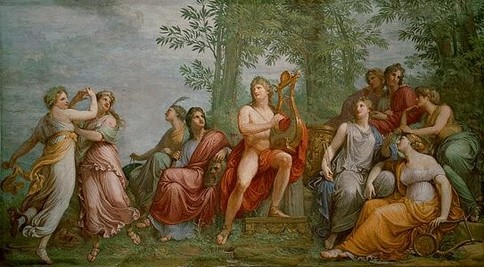 ESIODO: IL POETA
… prova a dire agli uomini che ogni gesto «ripete un modello divino» sgorgando «dal silenzio delle origini»
ODISSEO: DUE DIALOGHI
LE STREGHE
LE PROTAGONISTE
LEUCOTEA
CIRCE
ODISSEO in absentia: è l’UOMO che nomina le cose per renderle umane e chiarirle, che ha bisogno di
RICORDO da cui nasce il CANTO, la POESIA
RITORNO per recuperare sé stesso
L’ISOLA
I PROTAGONISTI:
CALIPSO: disperato bisogno di un uomo e del suo amore; la sua non è vita, ma sonno
ODISSEO: il desiderio di ritorno e il sogno di una vita vera, in cui ogni giorno è una scoperta e il domani porta con sé la speranza
LA VITA
Vivere come nel gioco degli scacchi è diverso dall’eterno sorriso di Circe:
Gli dei potranno essere sostituiti
L’uomo  sempre sarà: la bellezza e il dolore della vita
CIRCE E CALIPSO
Quello che cerco, l’ho nel cuore: come te.
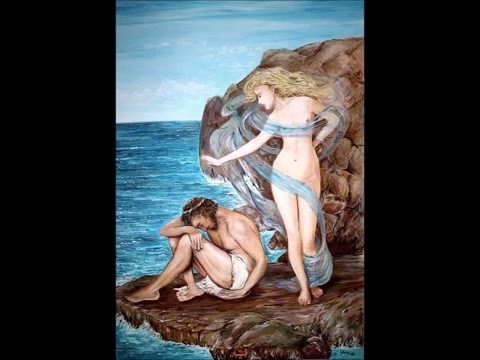